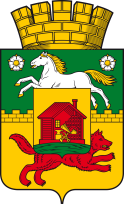 Администрация города Новокузнецка
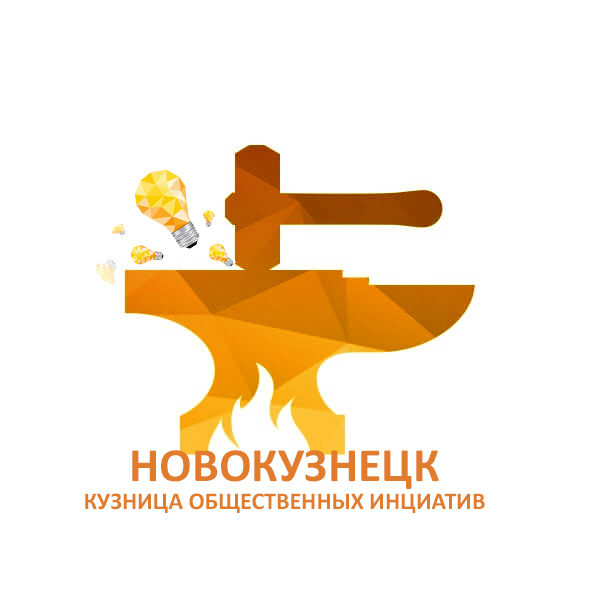 2020
Нормативные правовые акты: 

Постановление администрации города Новокузнецка от 31.10.2019 № 182 
«Об утверждении Порядка предоставления из бюджета Новокузнецкого городского округа субсидии социально ориентированным некоммерческим организациям на реализацию проектов, направленных на решение вопросов местного значения и развитие гражданского общества в Новокузнецком городском округе» 

Распоряжение администрации города Новокузнецка от 13.07.2020 №958 
«О проведении открытого конкурса проектов «Новокузнецк - кузница общественных инициатив» среди  социально ориентированных некоммерческих организаций»
Основные этапы: 

дата начала приема заявок – 27 июля
дата окончания приема заявок –15 сентября
объявление результатов конкурса до 30 октября
заключение соглашений до 30 ноября
консультирование по подготовке проектов,     образовательные мероприятия по конкурсу: 
с 15 августа по 15 сентября

Срок реализации проектов – до 31 мая 2021 года.
Перечень документов, необходимых для участия в открытом конкурсе
1) заявка на участие в открытом конкурсе;
2) информационная карта проекта;
3) смета затрат на реализацию проекта;
 4) копии учредительных документов некоммерческой организации
5) справка кредитной организации о реквизитах действующего расчетного счёта заявителя;
 6) справка об исполнении обязанности по уплате налогов
7) информация о деятельности некоммерческой организации, фактически осуществленной ею за шесть месяцев
8) копия документа, удостоверяющего личность руководителя некоммерческой организации или иного уполномоченного лица
9) заявление о согласии на обработку персональных данных руководителя или иного уполномоченного должностного лица некоммерческой организации
Требования к проекту
1) наименование проекта; 
2) приоритетное направление открытого конкурса; 
 3) описание социальной проблемы, на решение которой направлен проект, с обоснованием актуальности, значимости и методов ее решения;
 4) указание на цели и задачи проекта; 
5) описание целевой группы граждан;
6) календарный план мероприятий проекта, этапы и сроки реализации проекта;
 7) смета расходов на реализацию проекта;
8) ожидаемые результаты и показатели результативности реализации проекта; 
9) информация о наличии опыта осуществления некоммерческой организацией деятельности, предусмотренной проектом.
«Этно-город». 
Направление: сохранение и воспроизводство общегражданской, а также этнокультурных и религиозно-культурных идентичностей; достижение и развитие различных форм  межэтнического, межкультурного и (или) межконфессионального диалога; воспитание толерантности.
Максимальный размер финансирования одного проекта 150 тысяч рублей
«Город равных возможностей».
Направление: организация активной общественно-полезной деятельности лиц пожилого возраста, инвалидов и членов их семей; развитие социальной политики, совершенствование системы социального партнерства и социального обслуживания посредством вовлечения граждан и организаций; разработка и распространение инновационных механизмов оказания социальных услуг населению с использованием потенциала некоммерческих организаций; обеспечение социальной защиты лиц пожилого возраста, инвалидов и членов их семей. 
 Максимальный размер финансирования одного проекта  250 тысяч рублей
«Арт-город». 
Направление: сохранение и приумножение культурного наследия города Новокузнецка.
Максимальный размер финансирования одного проекта 300 тысяч рублей
«Город детства». 
Направление: укрепление института семьи, создание условий, способствующих гармоничному развитию, успешной социализации подрастающего поколения, развитие новых форм детской и подростковой досуговой деятельности.
Максимальный размер финансирования одного проекта 150 тысяч рублей
«Гражданское участие». 
Направление: активизация, сплочение инициативных групп, местных сообществ, территориального общественного самоуправления(ТОС) для вовлечения их в реализацию общественно полезных инициатив с целью долгосрочного развития своих территорий; развитие материальной базы ТОС.
Максимальный размер финансирования одного проекта  300 тысяч рублей
«Эко-город». 
Направление: создание комплексной системы участия общественных инициатив в осуществлении охраны окружающей среды, защиты животных и экологического воспитания
Максимальный размер финансирования одного проекта 250 тысяч рублей
«Гражданский университет». 
Направление: повышение профессиональных компетенций некоммерческих организаций, информационное, аналитическое сопровождение некоммерческих организаций.
Максимальный размер финансирования одного проекта 250 тысяч рублей
«Спортивный город». 
Направление: создание условий для развития и пропаганды здорового образа жизни, обустройство спортивных и оздоровительных площадок, проведение спортивных мероприятий, привлекающих разные категории населения к активному, здоровому досугу.
Максимальный размер финансирования одного проекта  150 тысяч рублей
Заявки принимаются по адресу: 
    654080, город Новокузнецк, ул.Кирова, д. 71, каб. 526. 
 
По вопросам участия в конкурсе работает «Горячая линия»:   
    321-557, 321-640, 321-681
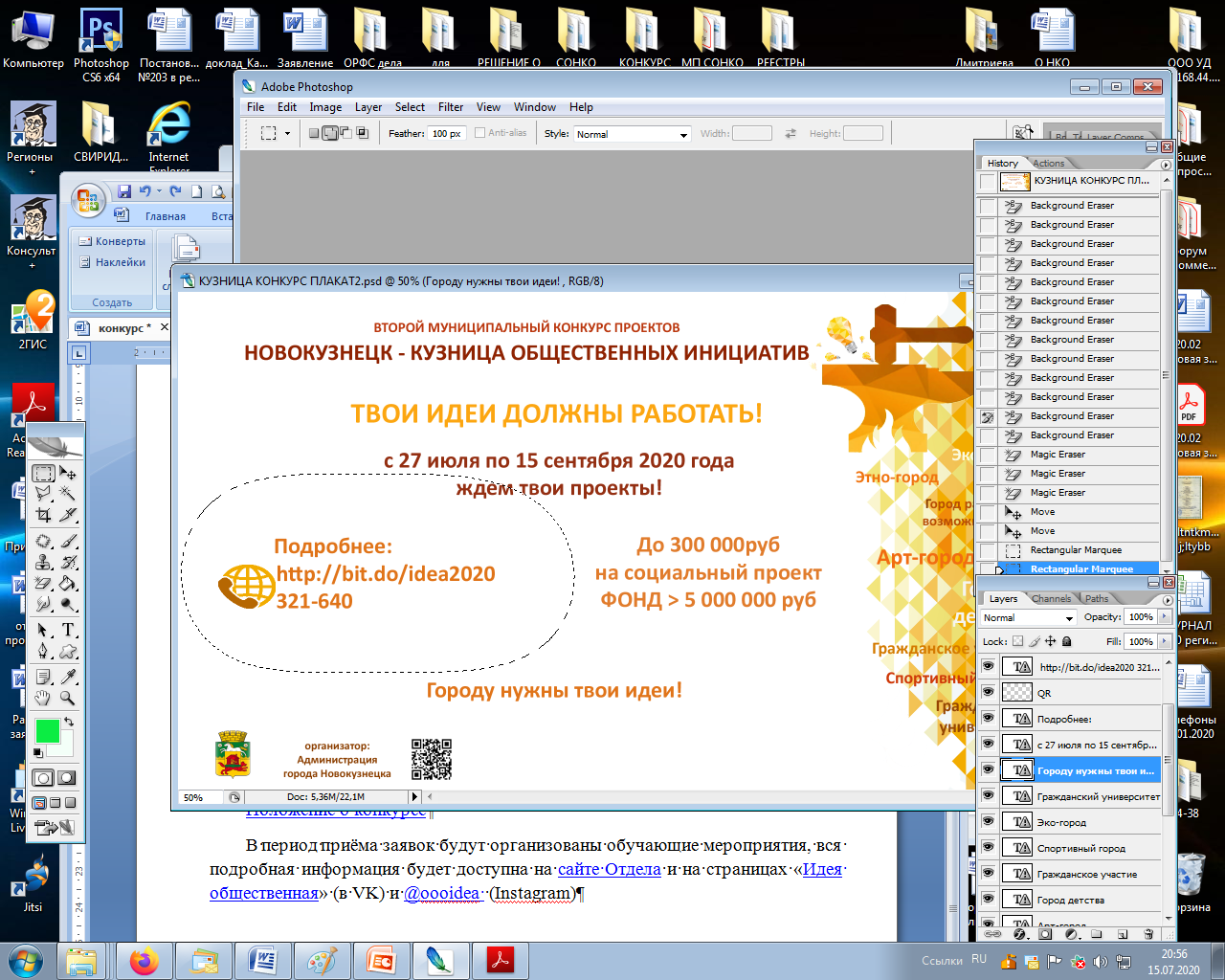 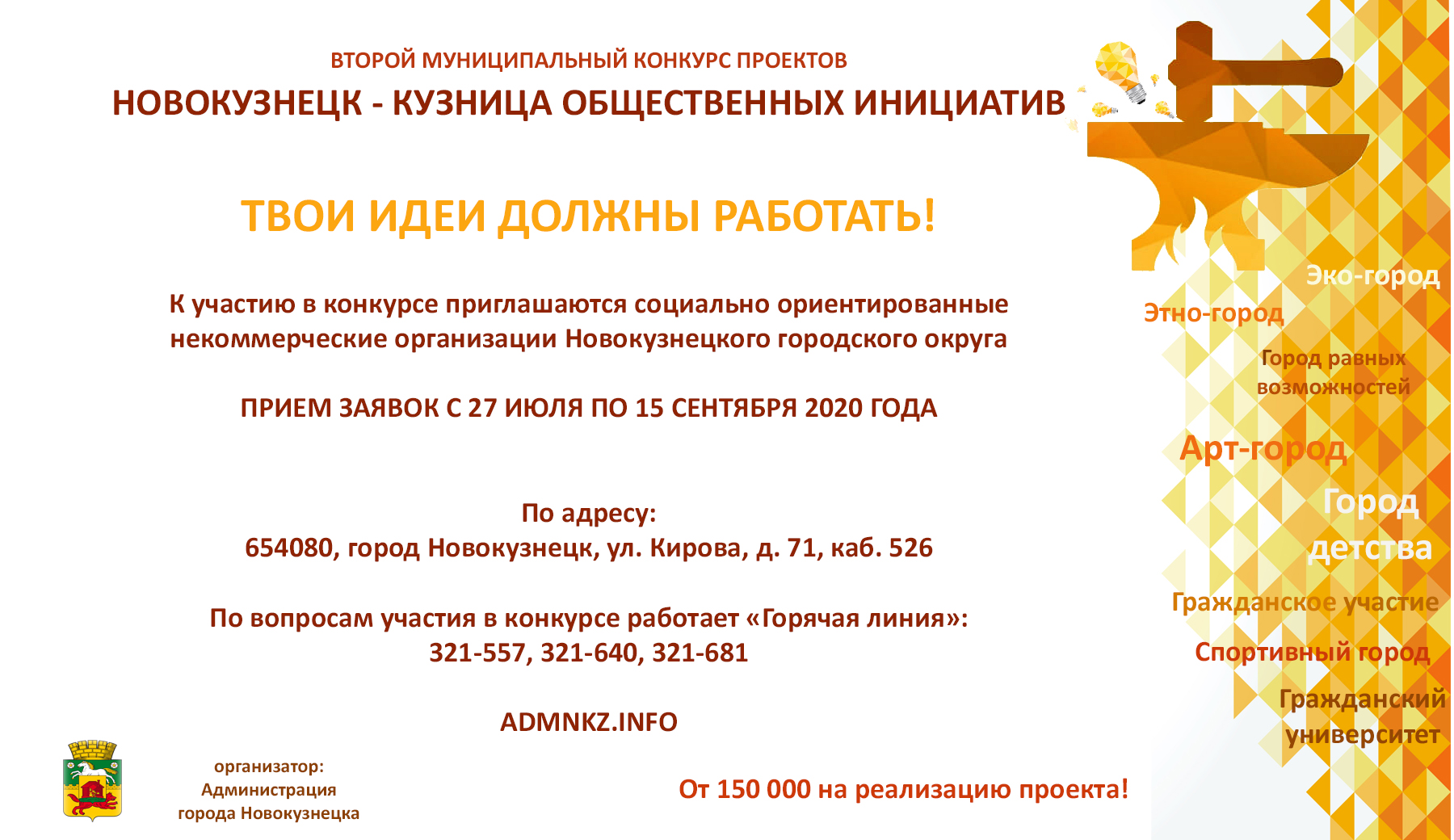